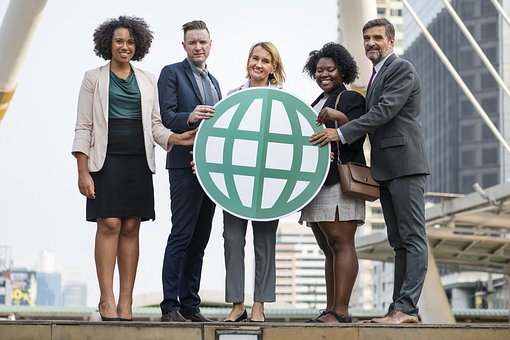 YOUR Personal Image for Power Networking
What occurs in the first 3-4 seconds when you meet someone new?
Others may perceive you as being:
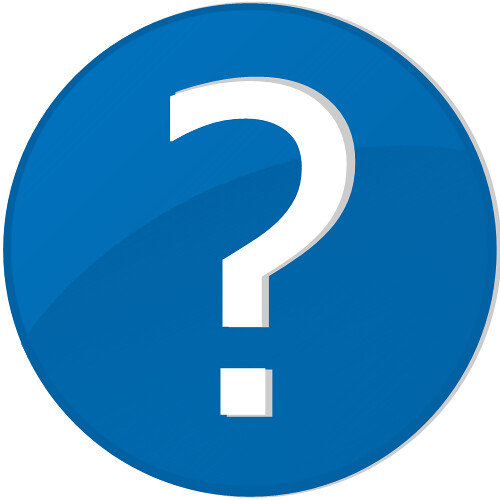 Trustworthy 
 Important
 Intelligent
 Successful
 Client-Ready
Regardless of what your venue may be, 
YOUR Personal Image must always be
SPOT ON!!
FIRST impressions are made!!
[Speaker Notes: First Impressions are made in less than seven seconds!
The first impression people have of you is a critical determining factor as to whether they want to work and associate with you personally and professionally!

People trust others according to their appearance. They may perceive you as important, intelligent, successful and so on, all depending on what you wear

Regardless of what your venue may be, 
YOUR Personal Image MUST ALWAYS be spot on….]
Key Aspects of Personal Image
** It is MUCH better to be overdressed than underdressed!
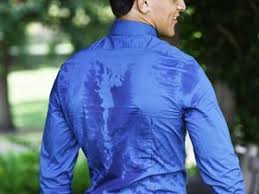 How Personal Image Relates to Networking
Are you comfortable?
When you attend networking events, make sure you prepare for various scenarios:
Will the room be too hot or too cold?
Should you carry a blazer or suit jacket?
Should you take a bottle of water?
Will the colors you are wearing show perspiration marks?
Should you take your laptop or tablet?
[Speaker Notes: We know that initial appearance is important as people form a subconscious impression of us, however being comfortable is very important!
If you’re attending an event for the first time you want to feel comfortable and not worry about what people think of your appearance
Appearance is NOT only limited to what you wear 

When you attend networking events, make sure you prepare for various scenarios:
Will the room be too hot or cold?
Should you take a bottle of water?
Should you carry a jacket or jumper?
Will the colors you are wearing show sweat marks?
Should you take your laptop or tablet?]
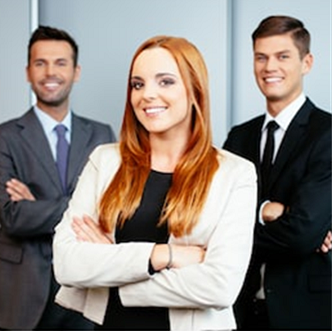 How to Dress for Networking Events
Dressing the part is essential!
Ask about the dress code
[Speaker Notes: Business connections and partnerships are established during networking events, so dressing the part is essential!
There's not one protocol when it comes to dressing for Networking Events

Before you attend any networking event for the, find out what the dress code is for the event]
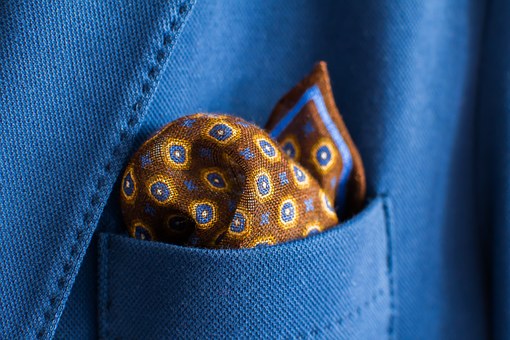 Basics of Networking Outfits
Safe bets (yawn!)
Stand out by adding something that shows you have personality 
Ladies  may wear a coordinating scarf and/or jewelry
Men may wear a lapel pin or a coordinated handkerchief in their coat pocket
Glasses make us look smarter!
[Speaker Notes: Dark slacks and a button-up shirt (men) or blouse (ladies)  paired with a  coordinating blazer are good choices for most events; however, you’ll quickly blend in with the rest of the participants
SOOOO… try to stand out by adding something that shows you have personality 
Ladies  may wear a coordinating scarf and jewelry
Men may wear a lapel pin or a coordinated handkerchief in their coat pocket) 
A study on wearing glasses have shown that they make us look smarter, so you could also opt for a pair of non-prescription glasses if you don’t usually wear them]
Dressing for Formal Career Events
**Wearing a suit is a fail-safe option for these types of professional events**
[Speaker Notes: Dress as you would for a job interview
You may do an on-the-spot interview, meaning you should show up in your best outfit. Wearing a suit is a fail-safe option for these types of professional events
Get your outfit together and check how you look in front of a full-length mirror]
Dressing for Career Fairs
What to Wear to Employer Meetings
Dress on the smarter side of casual
You never know who will be attending the meeting – if Executive Management is there, will you feel confident with your personal image?
There’s no need for suits or formal business dresses but look presentable!!
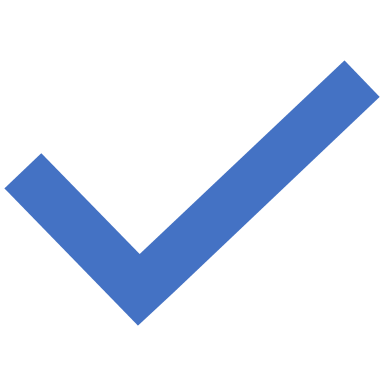 What to Bring to Employer Meetings
A written list of questions to ask
Directions and a contact phone number for the event organizer or the venue’s receptionist (in case you are delayed and will arrive late)
Something to take notes with including a classy ballpoint pen and portfolio
If you’re relying on technology for any of the above, bring a battery back-up
A spare layer of clothing
Anything else you personally may need – e.g. medication or a drink or snack to keep you going
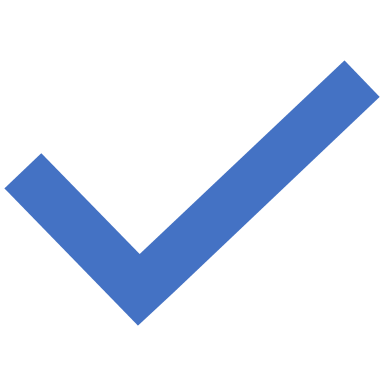 In Conclusion…